КГУ «РЕГИОНАЛЬНЫЙ ЦЕНТР ПСИХОЛОГИЧЕСКОЙ ПОДДЕРЖКИ И ДОПОЛНИТЕЛЬНОГО ОБРАЗОВАНИЯ» УПРАВЛЕНИЯ ОБРАЗОВАНИЯ АКИМАТА КОСТАНАЙСКОЙ ОБЛАСТИ
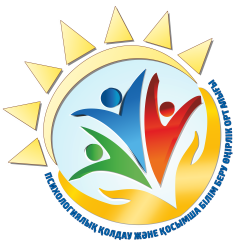 ПАМЯТКА 
«Профилактика детской тревожности»
(для родителей)
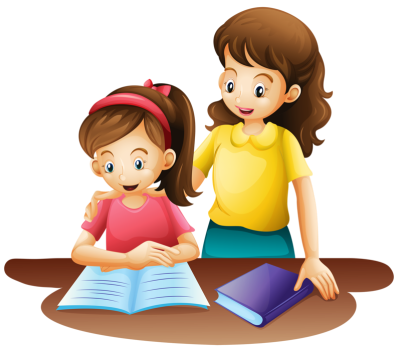 Общаясь с ребенком, не подрывайте авторитет других значимых для него людей. (Нельзя говорить ребенку: «Ваш учитель ничего не понимает! Бабушку лучше слушай!»)
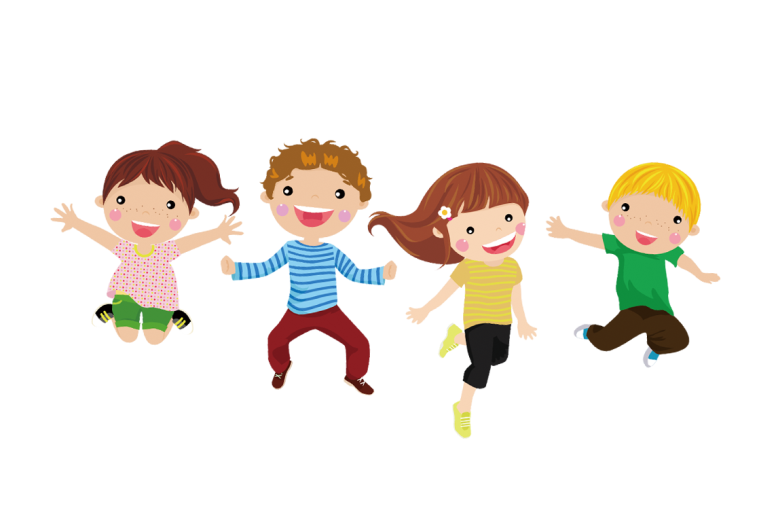 Будьте последовательны в своих действиях, не запрещайте ребенку без всяких причин то, что вы разрешали раньше.
Учитывайте возможности детей, не требуйте от них того, что они не могут выполнить. Если ребенку с трудом дается какой-либо учебный предмет, лучше лишний раз помогите ему и окажите поддержку, а при достижении даже малейших успехов не забудьте похвалить.
Если по каким-либо объективным причинам ребенку трудно учиться, выберите для него кружок по душе, чтобы занятия в нем приносили ему радость и он не чувствовал себя ущемленным.
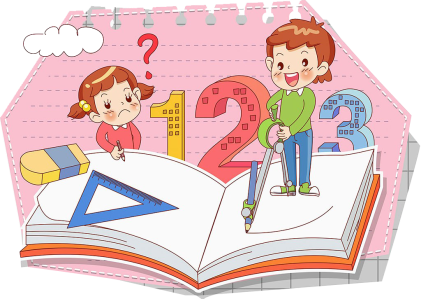 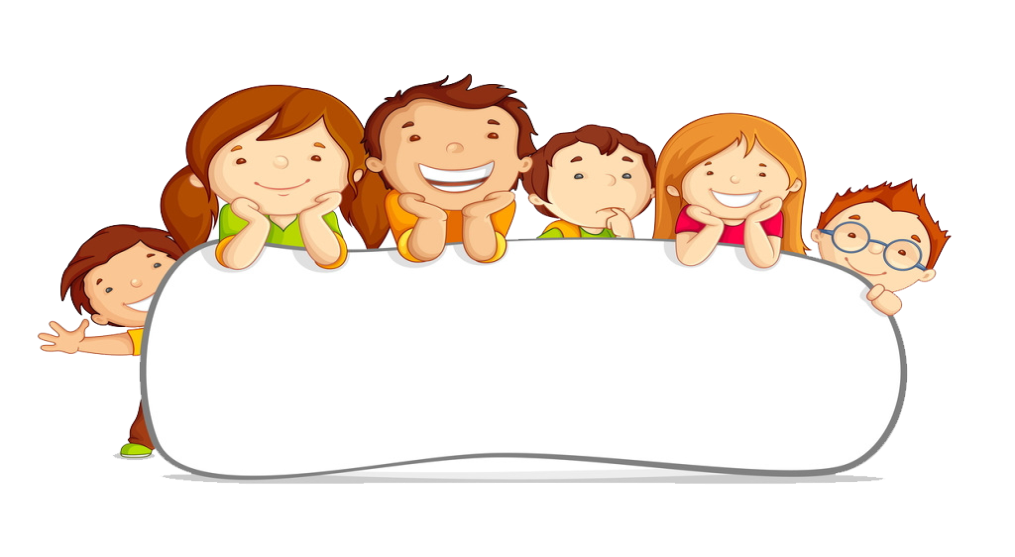 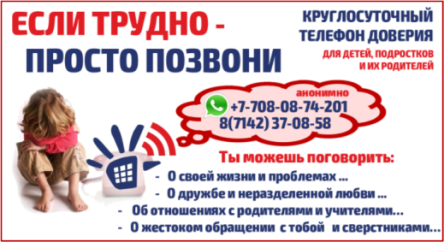 Доверяйте ребенку, будьте с ним честными и принимайте таким, какой он есть!
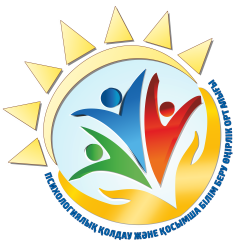 ҚОСТАНАЙ ОБЛЫСЫ ӘКІМДІГІ БІЛІМ БАСҚАРМАСЫНЫҢ «ПСИХОЛОГИЯЛЫҚ ҚОЛДАУ ЖӘНЕ ҚОСЫМША БІЛІМ БЕРУ ӨҢІРЛІК ОРТАЛЫҒЫ» КММ
ЖАДЫНАМА
«Балалар мазасыздығын алдын алу»
(ата-аналар үшін)
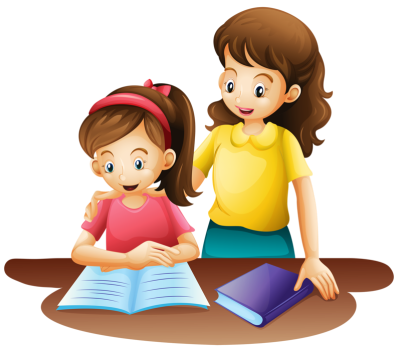 Баламен қарым-қатынас жасағанда, ол үшін басқа маңызды адамдардың беделіне нұқсан келтірмеңіз. (Балаңызға: «Мұғалім ештеңе түсінбейді! Одан да әжеңді тыңда!» деп айтпаңыз)
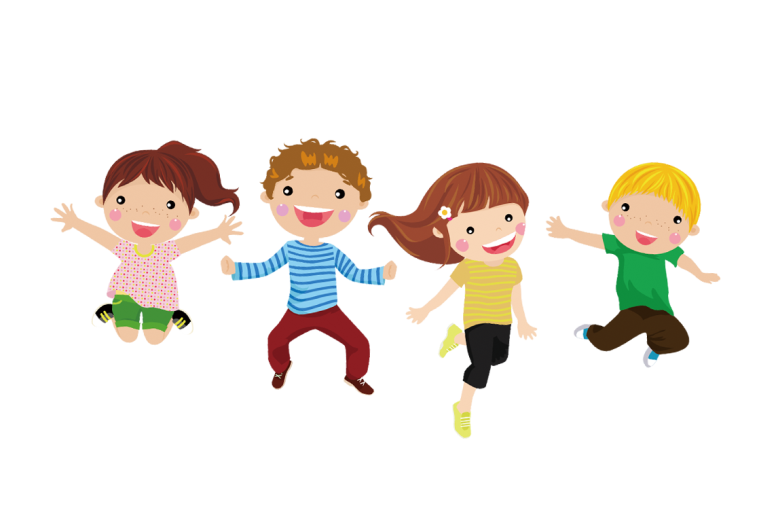 Өз іс-әрекеттеріңізде дәйекті болыңыз, балаңызға бұрын рұқсат берген нәрселерге еш себепсіз тыйым салмаңыз.
Балалардың мүмкіндіктерін ескеріңіз, олардан орындай алмайтын нәрсені талап етпеңіз. Егер балаға қандай да бір оқу пәні әрең берілсе, оған тағы бір рет көмектесіп, қолдау көрсеткеніңіз жөн, тіпті кішкене жетістіктерге жеткенде де мақтауды ұмытпаңыз.
Егер қандай да бір объективті себептермен балаға білім алу қиын болса, оған ұнайтын үйірмені таңдаңыз, сонда ондағы іс-шаралар оған қуаныш сыйлайды, және қысым сезбейді.
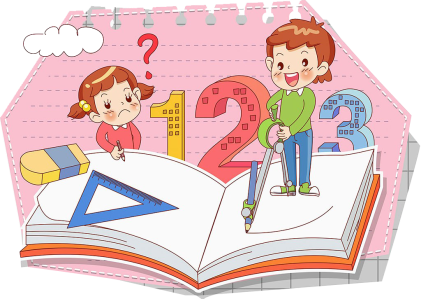 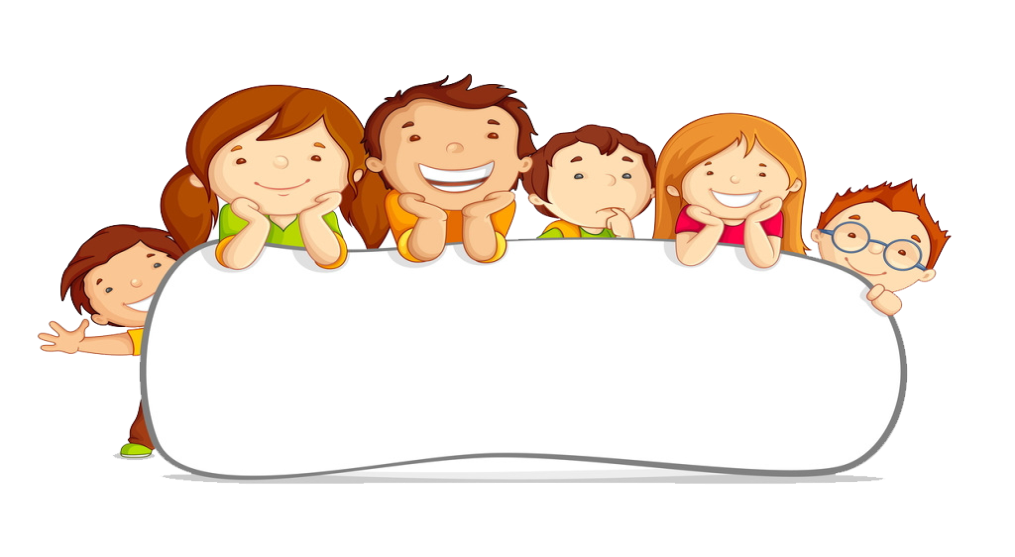 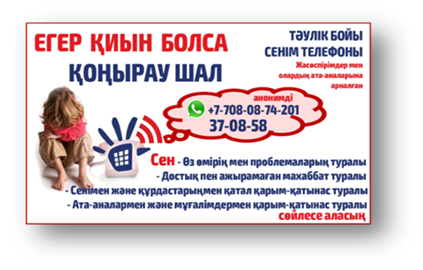 Балаға сеніңіз, онымен адал болыңыз және оны сол күйінде қабылдаңыз!